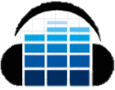 Harbor Sound Enterprises
“Raising the Bars”
82 Turkey Lane , Cold Spring Harbor, NY,  11743 								     631-367-6993 
Harborsoundny.weebly.com 				Twitter:  @HarborSound_NY 	                      Harborsoundenterprises.ny@veinternational.org
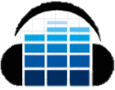 Executive Summary
A revolutionary new speaker company. 
Excellent sound and performance is our main focus.
All of our employees at Harbor Sound Enterprises are music enthusiasts. 
We pride ourselves in modern efficiency of our products.
Witness Harbor Sound Enterprises raise the bar.
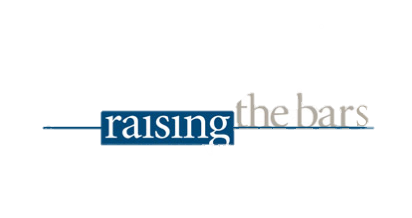 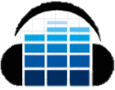 About the Business
Founded in September 2016 as a B-Corporation.
Located in Cold Spring Harbor, NY.
Revolutionized Bluetooth speakers.
Quality products at modest prices.
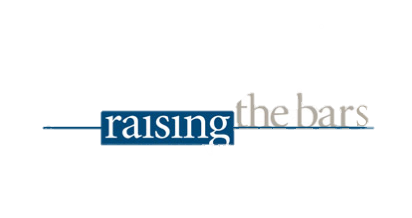 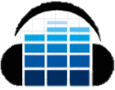 Mission Statement
To provide and develop innovative high quality products.
To be the best-in-class global provider and marketer of speakers.
Innovate and improve product development and brand.
To conduct our company based on honesty and integrity.
To exceed the needs and expectations of our customers. 
To be the leading VE company in audio.
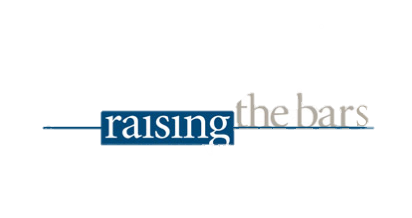 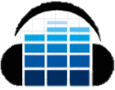 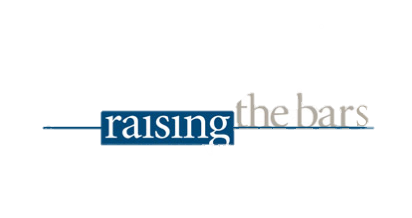 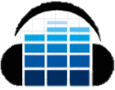 Organizational Chart
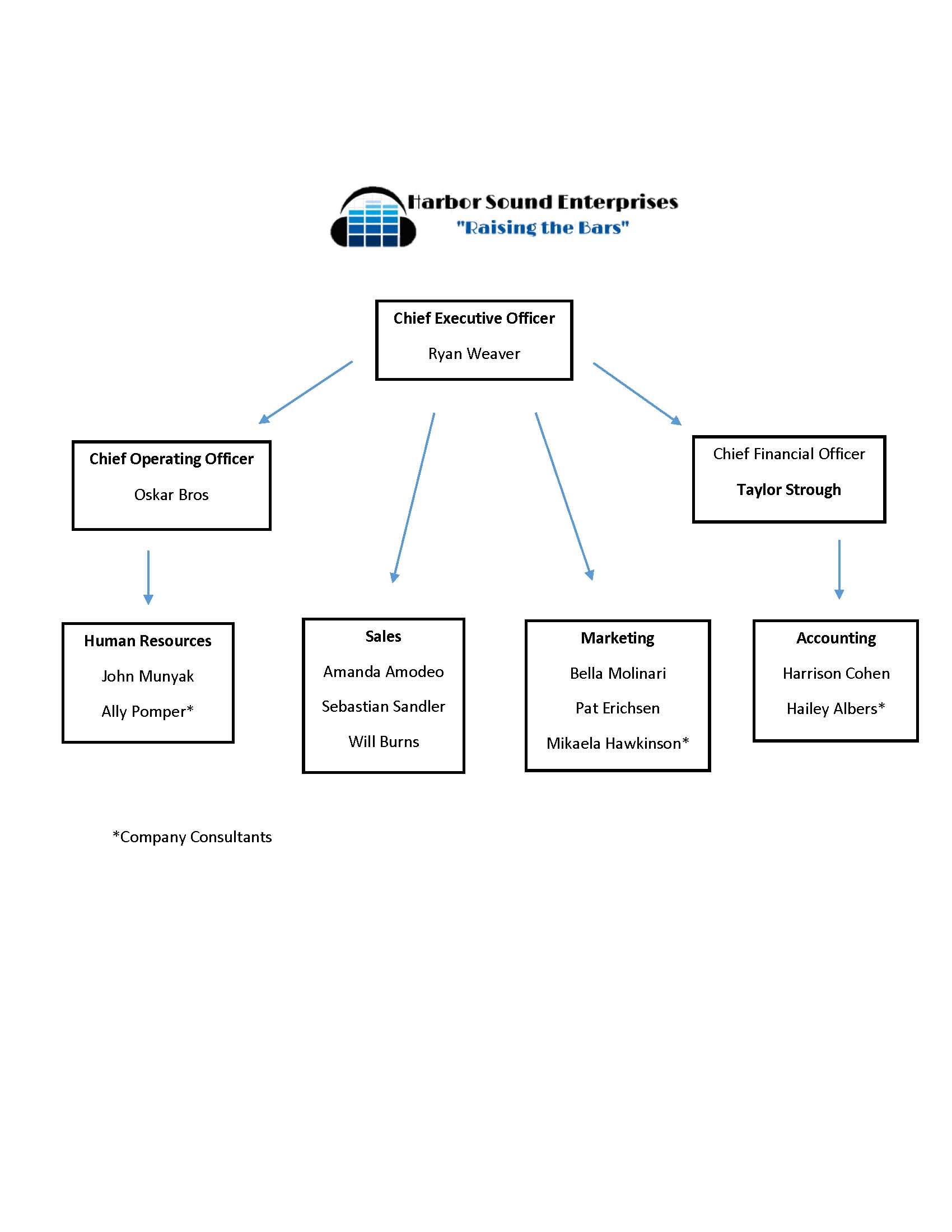 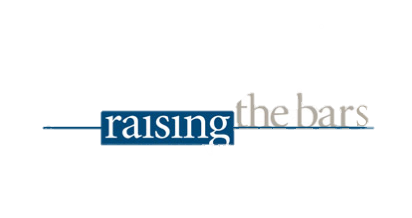 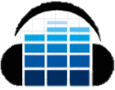 Planning
The Chief Executive Officer, Chief Operating Officer, and Chief Financial Officer set the company’s goals.
Our three consultants assist in company efficiency.
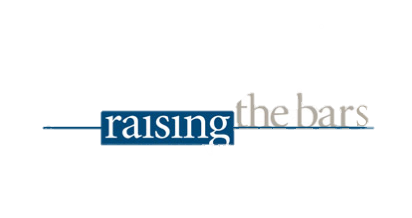 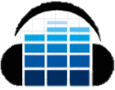 Directing
The consultants provide support and guidance.
The CEO is responsible for holding periodic faculty meetings and overseeing the entire company.
The COO is responsible for regulating employees.
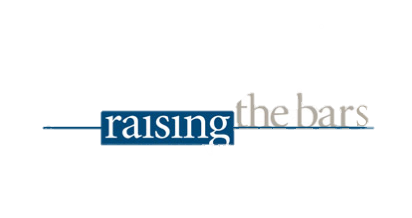 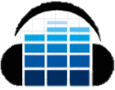 Controlling
Consultants will each oversee a department
CEO will oversee the whole company but report back to the consultants.
COO is in charger of HR but reports to the CEO.
CFO is in charge of Accounting but reports to the CEO.
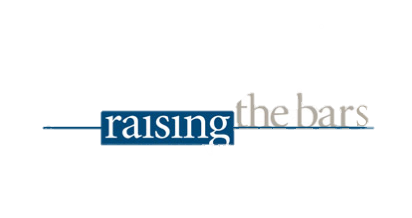 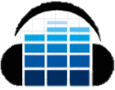 Internal Origin
External Origin
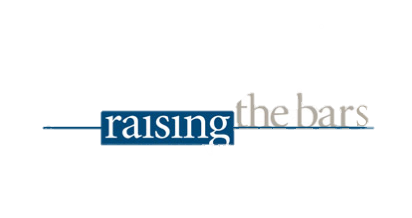 External Environment
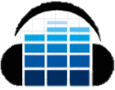 Current Economic Conditions
The global home audio equipment market shown in the graph below, from 2012-2019. Steady increasing trend starting at 15.94 billion USD.
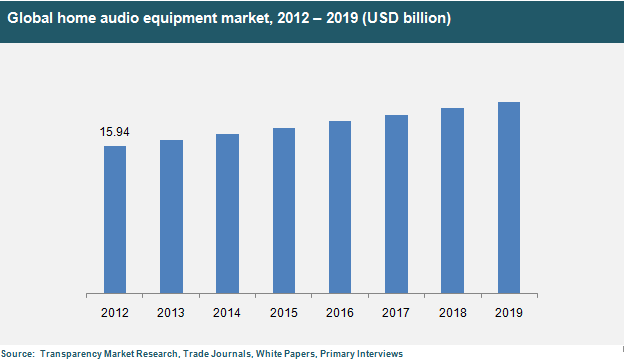 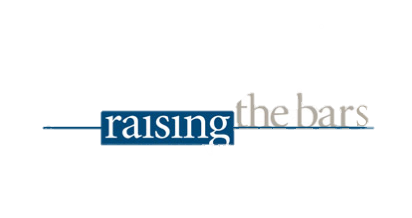 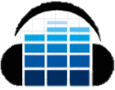 External Environment
The trend line for the GDP.
Decreasing from 2014-2017 from 2.5%to 1.8%.
Unfavorable for new business.
Results from election may impact companies favorably.
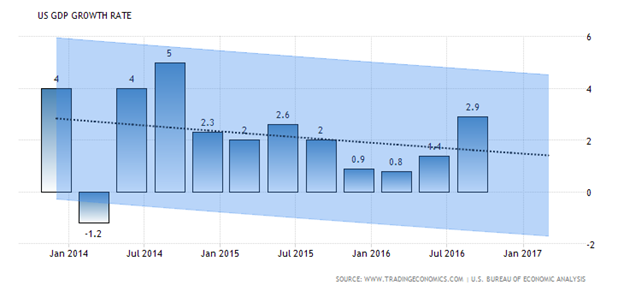 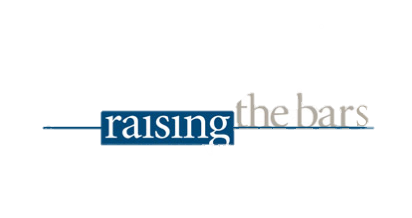 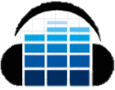 External Environment
Today’s disposable income sits at over $11,800 billion.
 $10,860 billion in 2008.
 Consumers are more able and willing to spend their money. 
Favorable trend.
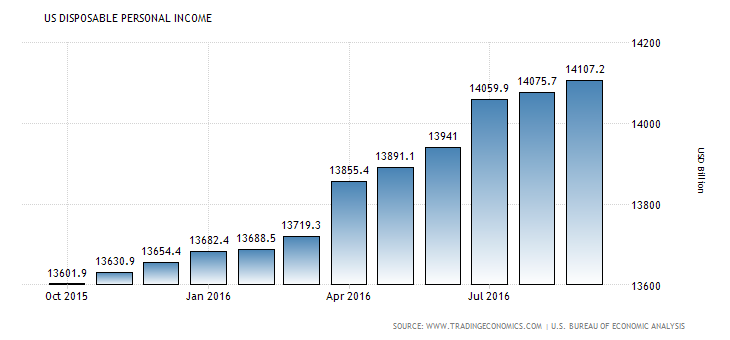 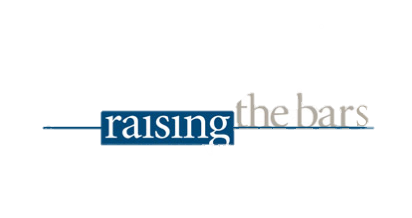 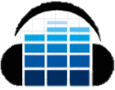 Real Industry Analysis
Global Bluetooth Speaker market is expected to grow at a CAGR of 38.73% during the forecast period 2014-2019.
TechNavio Analyst Forecast
In previous years such as 2015, speaker systems held the largest market size. 
According to ABI research, the speaker market is projected to be worth nearly $61 million by 2018.
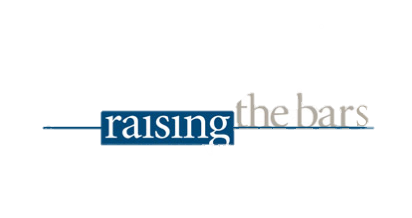 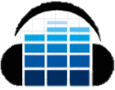 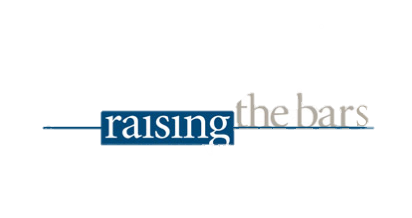 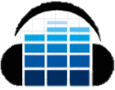 Virtual Industry Analysis:
Very few competitors (TRUBLU tech.) in the Virtual      Enterprise market. 
Minimal overlap of product.
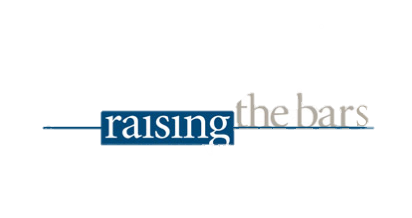 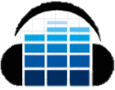 Marketing Plan
Target Market and Market Segments (Our Industry): 
Superstores and private shops interested in new technology and the music industry
Focused on selling our product to 15- 40 year olds. 
Competitively priced products available to any buyer. 
Main consumers are located primarily in densely populated urban areas along the east coast.
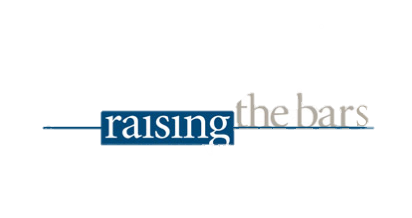 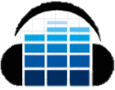 Marketing Mix: (Product, Pricing, Placement)
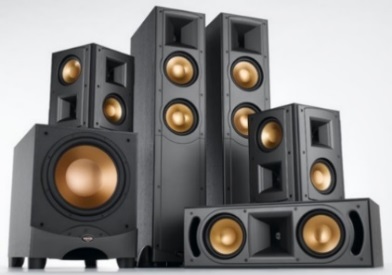 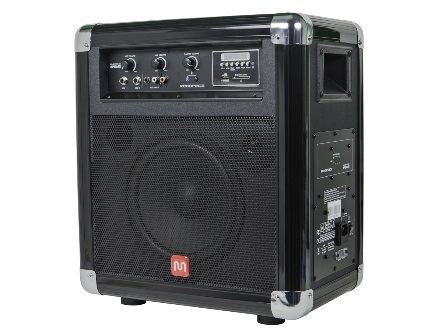 Our 5 products:
4 speakers
1 headphone
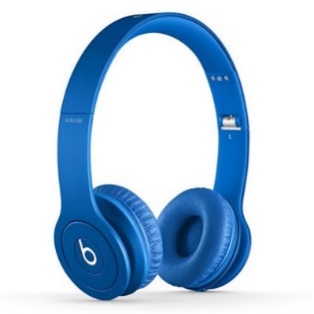 Party Box
Popo Magnet
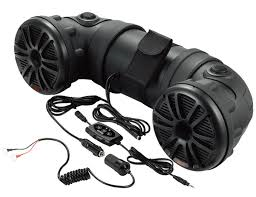 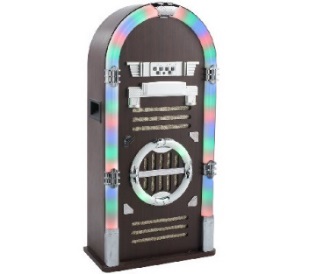 Jukebox 2.0
Wireless Headphone
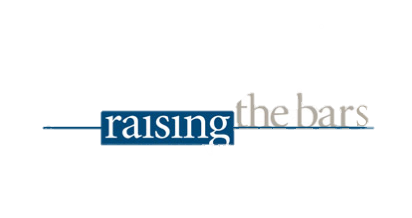 Boat Box
Marketing Mix
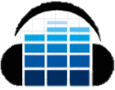 Publicity scheme:
Our Twitter(@HarborSound_NY) 
Our website(harborsoundny.weebly.com)
Enter into contracts with local vendors to distribute our products locally as part of our non VE sales projection. 
Themed monthly sales will take place within our school environment to further increase non-VE sales.
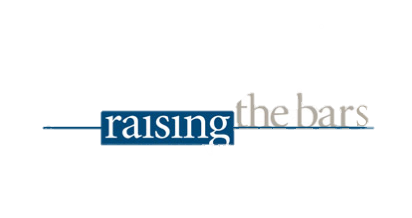 Promotion
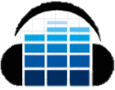 Encourage sales through multiple promotional efforts. 
Some of our strategies will include:

Commercial Advertisements:  produce monthly mini commercials to be run during our morning announcements to promote in house non-VE sales.
Seasonal Sale Opportunities: Holiday promotions
Free Months of Music streaming: Motivate our customers to purchase our products by a specific date by offering short term free music streaming such as Spotify, Pandora or XM radio that is built into our speakers
VE Partner promotional Events: Through partnerships with other VE companies such as local tailgate company, we can promote our products
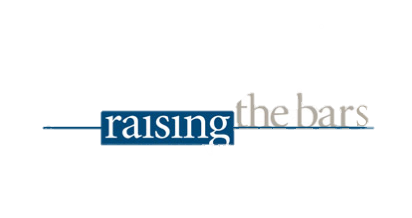 Business Risks
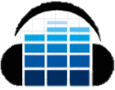 Concern over raw materials used for production, possible recall.
A recall could cause major profit losses and/or a loss of business. 
In case of a shift in certain product demands, we must actively monitor the number of sales of each specific product regularly.
Chance of factory issues.
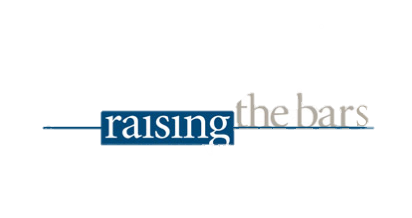 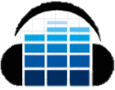 Break Even Analysis
BE = 1.4
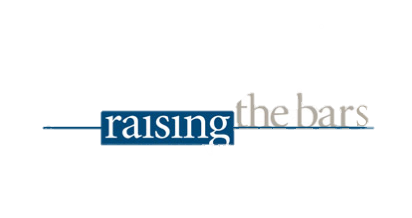 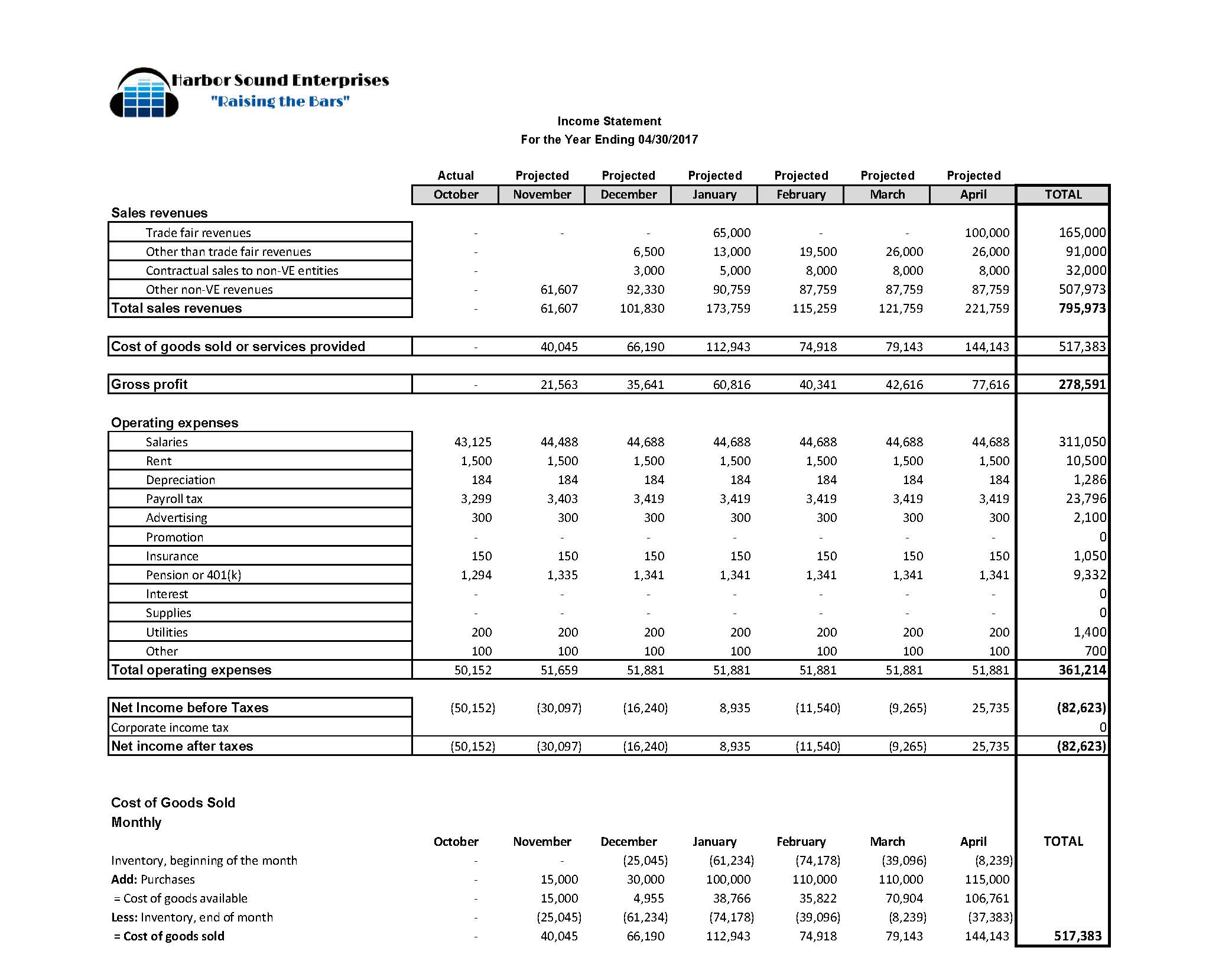 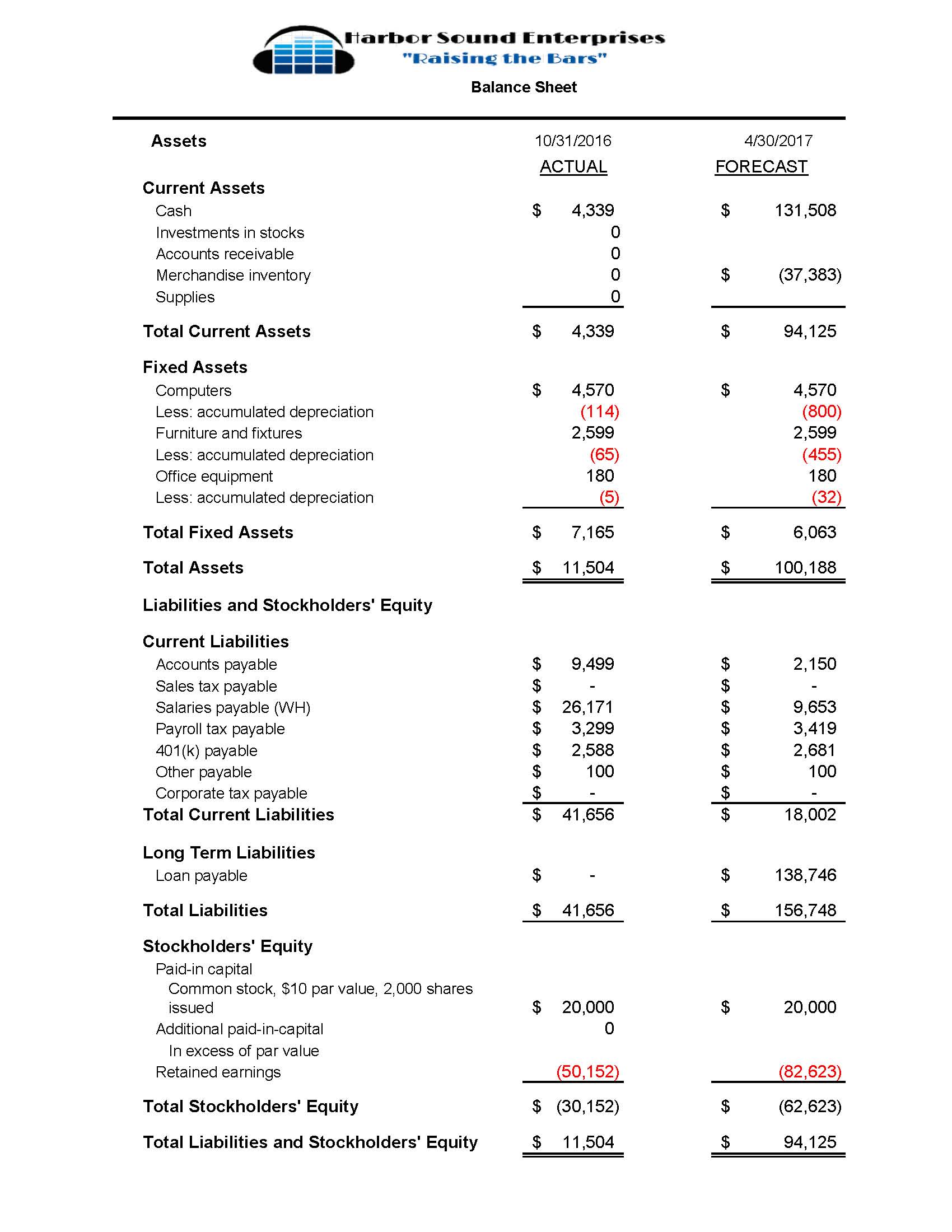 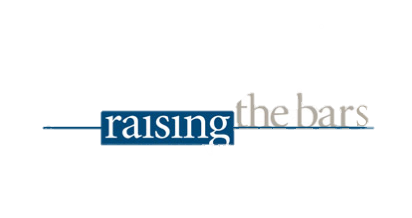 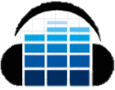 Harbor Sound Enterprises
“Raising the Bars”
82 Turkey Lane 		      			 	       Cold Spring Harbor, NY, 11743                              631-367-6993   						 	 Harborsoundny.weebly.com Twitter:  @HarborSound_NY               Harborsoundenterprises.ny@veinternational.org
Credit- www.Raisingthebar.com